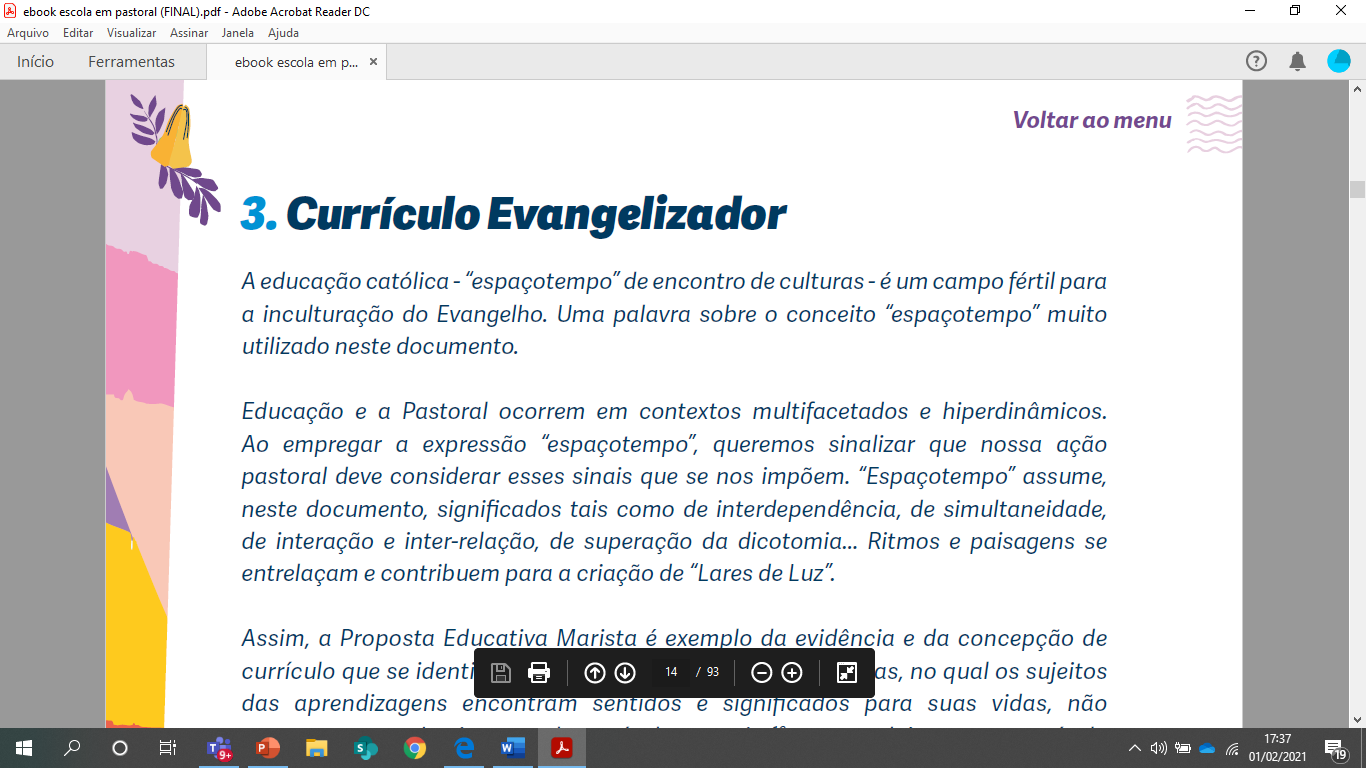 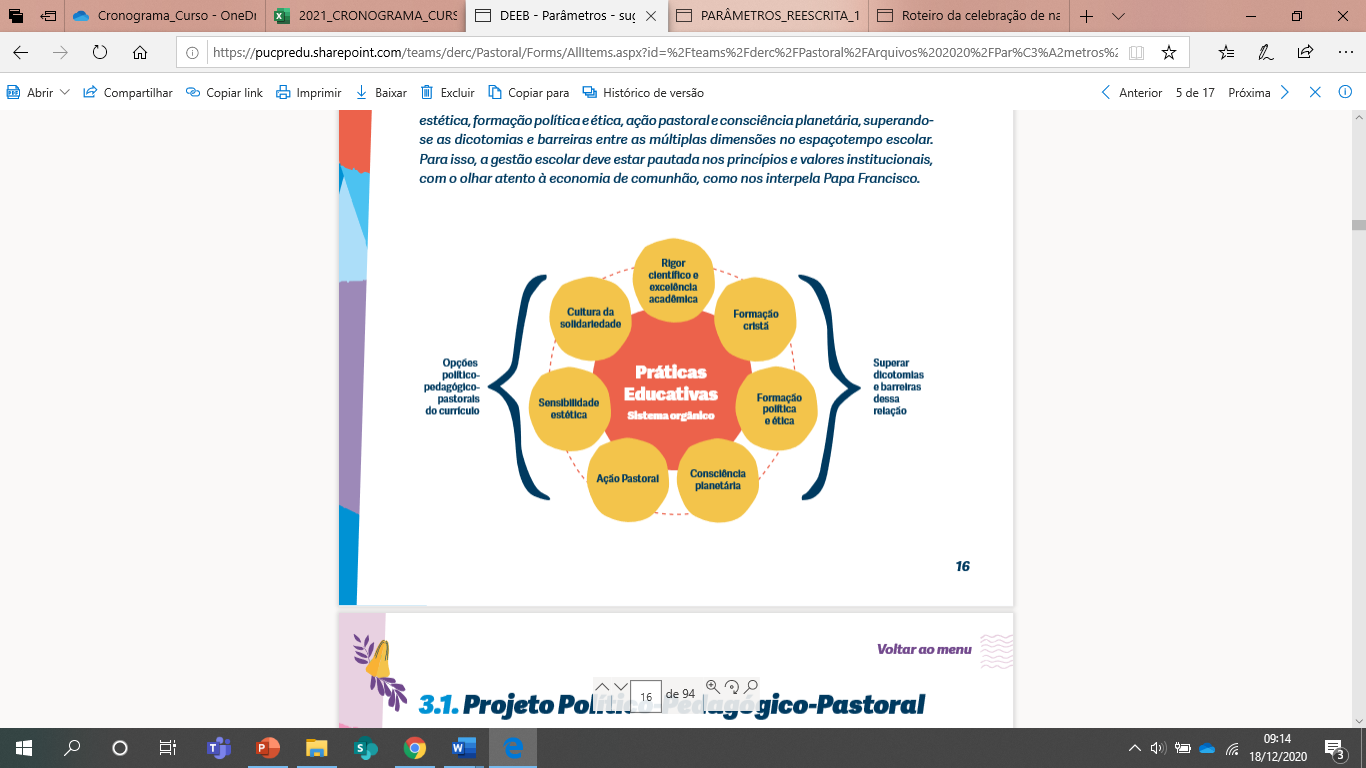 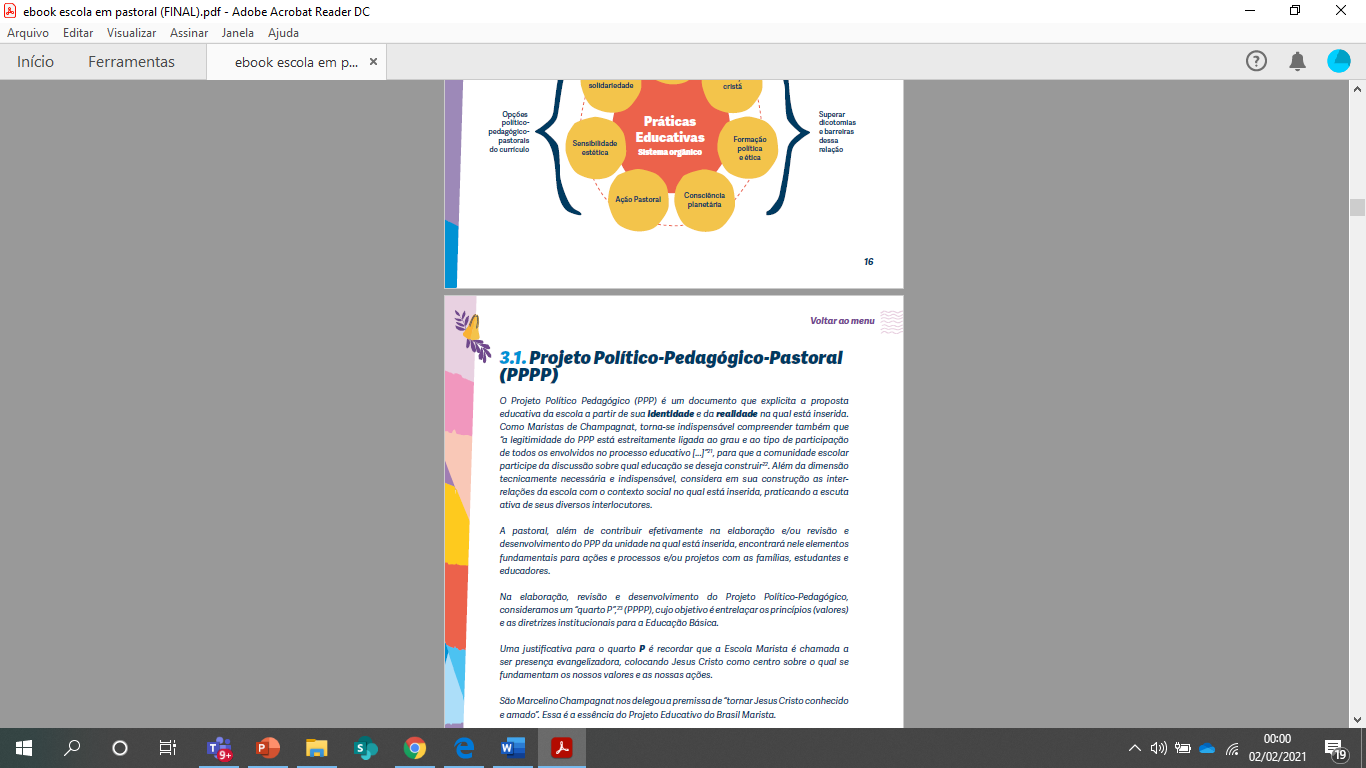 O Projeto Político Pedagógico (PPP) é um documento que explicita a proposta educativa da escola a partir de sua identidade e da realidade na qual está inserida. Como Maristas de Champagnat, torna-se indispensável compreender também que “a legitimidade do PPP está estreitamente ligada ao grau e ao tipo de participação de todos os envolvidos no processo educativo [...]”, para que a comunidade escolar participe da discussão sobre qual educação se deseja construir. Além da dimensão tecnicamente necessária e indispensável, considera em sua construção as interrelações da escola com o contexto social no qual está inserida, praticando a escuta ativa de seus diversos interlocutores.

A pastoral, além de contribuir efetivamente na elaboração e/ou revisão e desenvolvimento do PPP da unidade na qual está inserida, encontrará nele elementos fundamentais para ações e processos e/ou projetos com as famílias, estudantes e educadores.
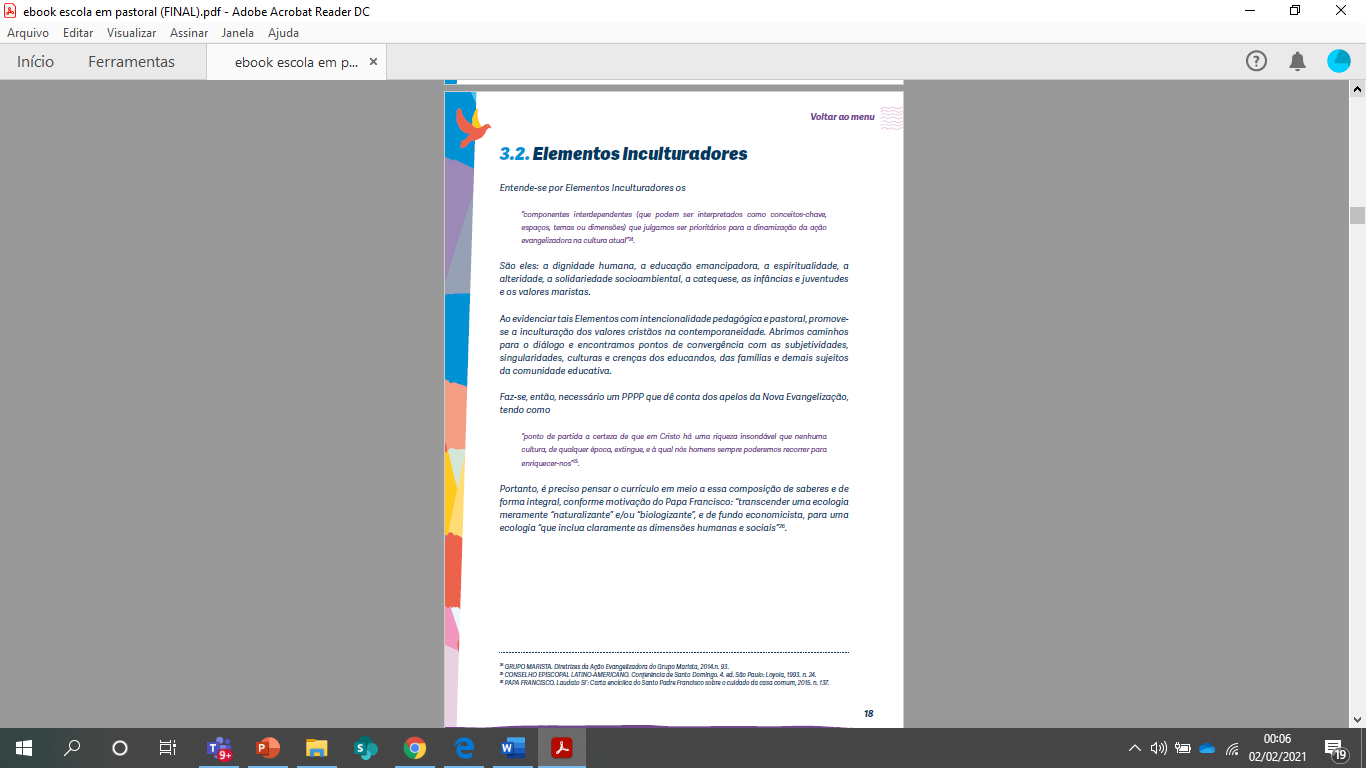 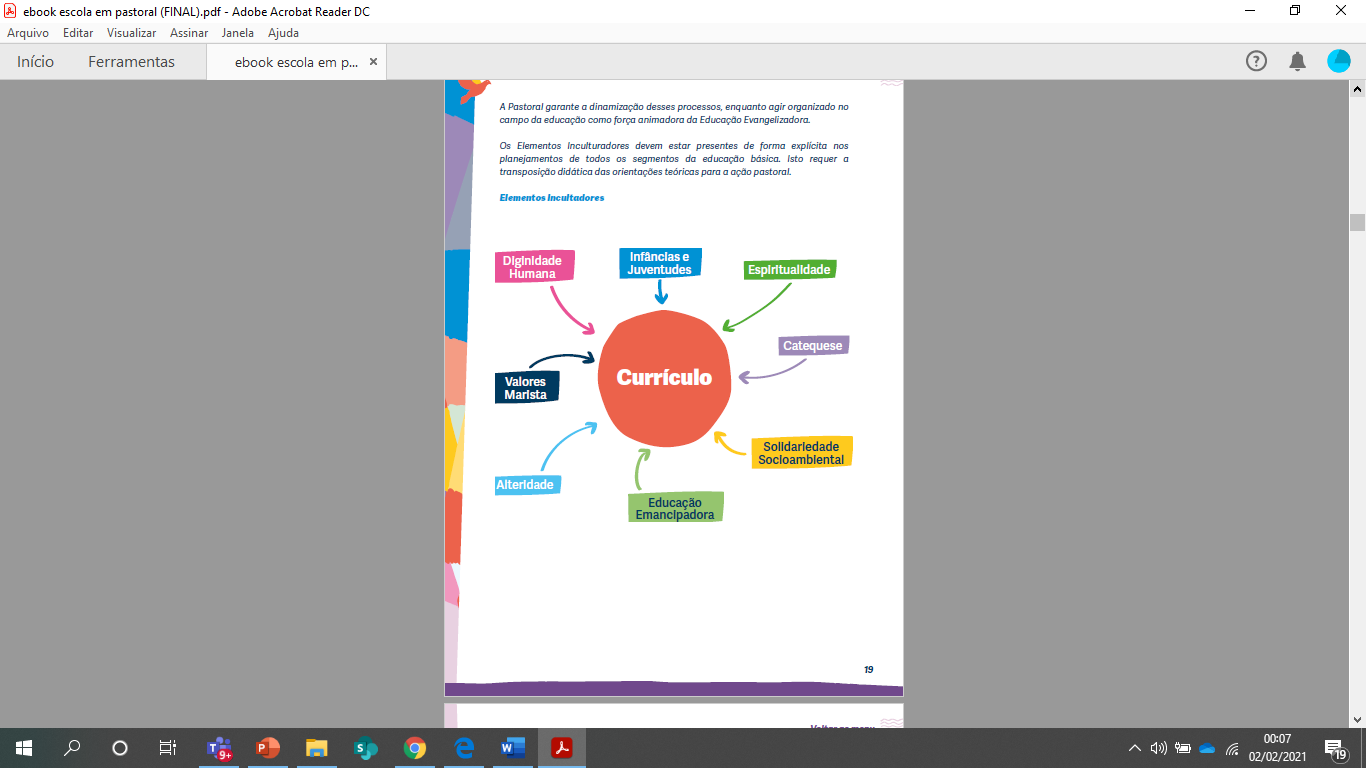 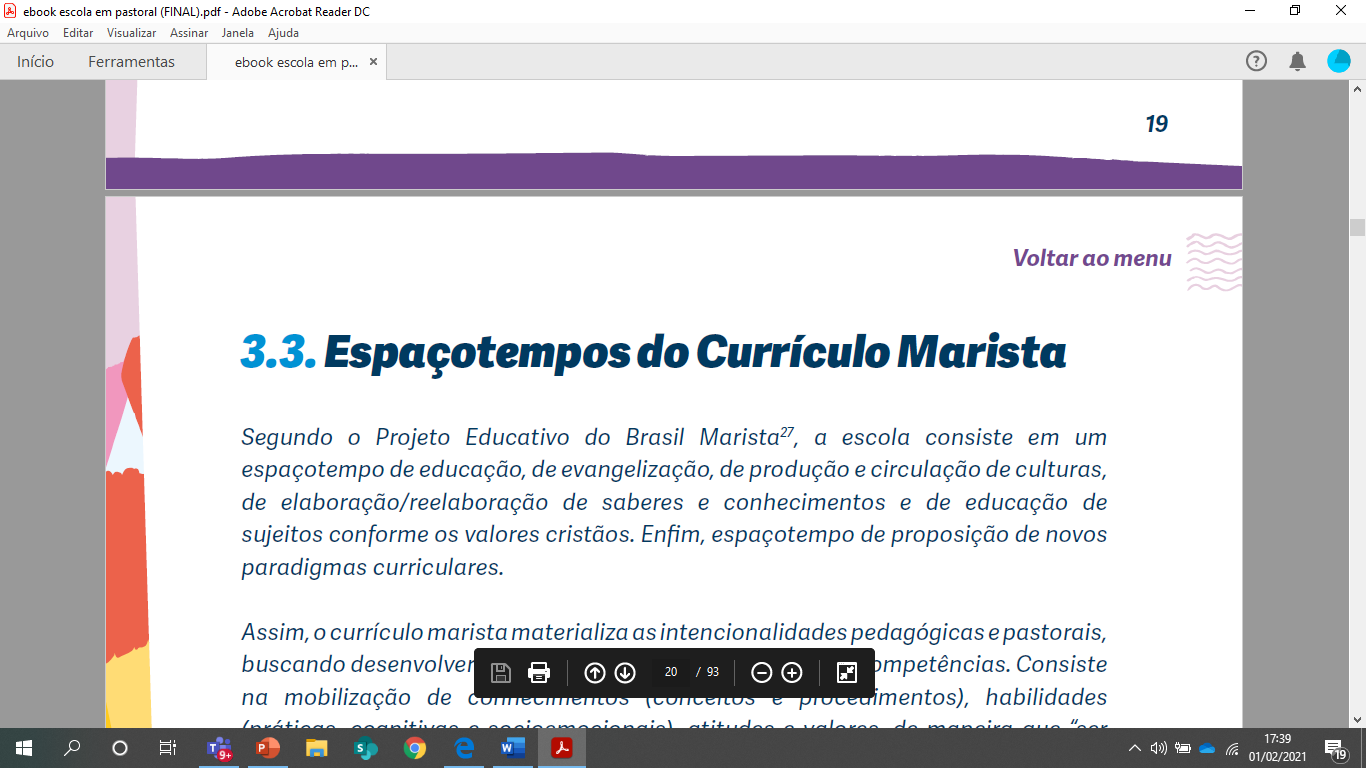 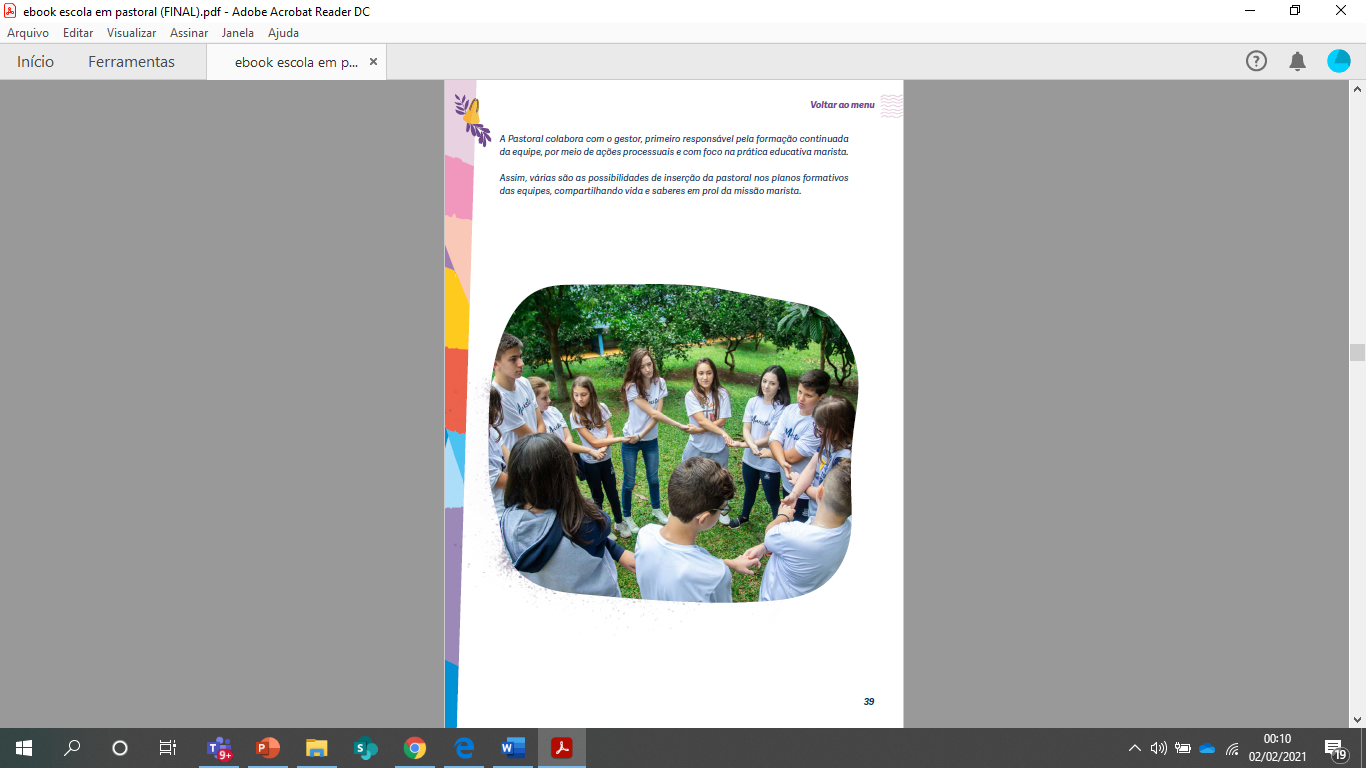 O Projeto Educativo do Brasil Marista compreende que a escola consiste em um espaçotempo de educação, de evangelização, de produção e circulação de culturas, de elaboração/reelaboração de saberes e conhecimentos e de produção de sujeitos pautados nos valores cristãos – enfim, como espaçotempo de proposição de novos paradigmas curriculares.
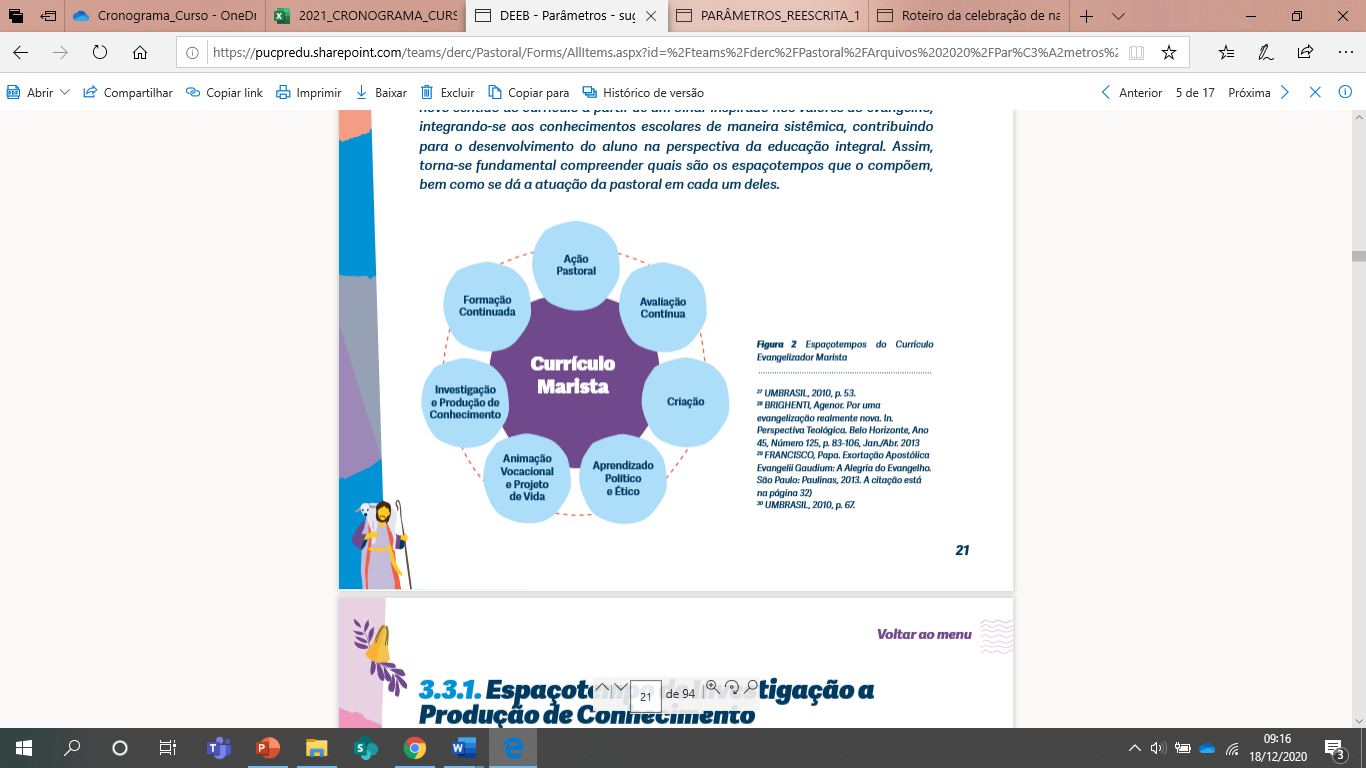